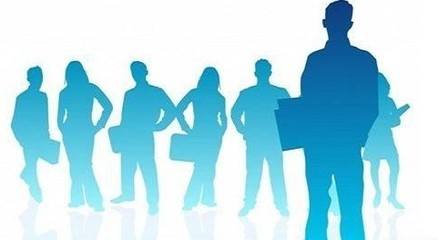 《人力资源管理》
项目四 ：招聘与甄选员工
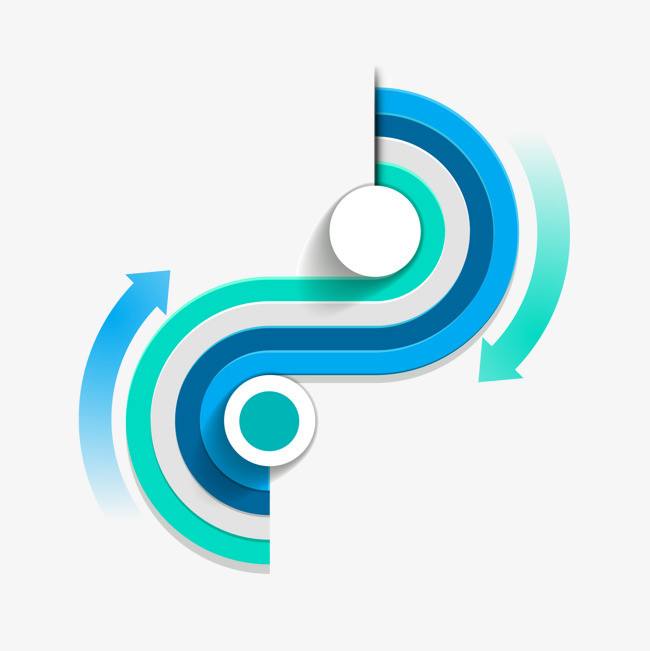 目录
任务一 组织员工招聘

任务二 选择外部招聘的渠道

任务三 甄选与录用员工

任务四 评估招聘活动
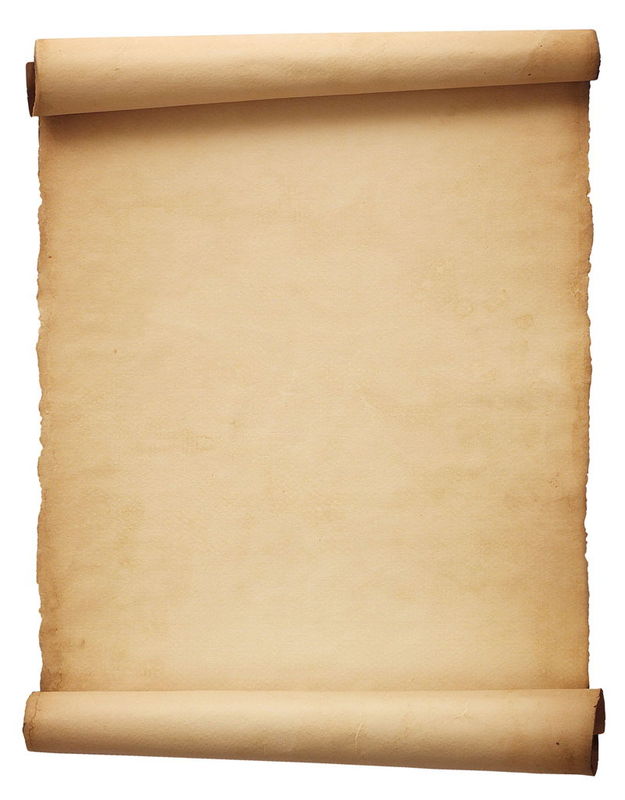 任务四：评估招聘活动
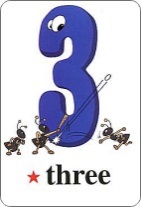 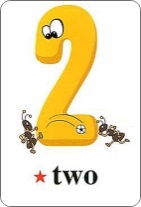 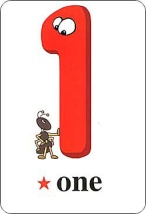 对员工的工作绩效、行为、实际能力、工作潜力的评估
对招聘的工作有效性检验
节省开支
一、招聘评估的作用和内容
（一）招聘评估的作用
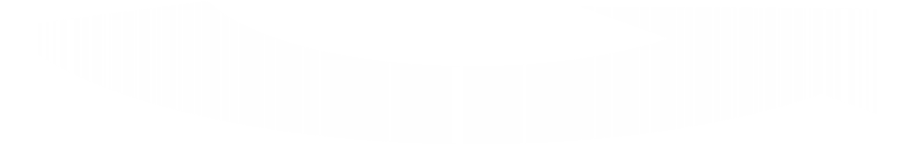 录用人员评估
成本效益评估
（二）招聘结果评估
再测信度评估
评分一致性
信度评估
内部一致性
信度评估
复本信度评估
二、招聘方法的评估
（一）信度的评估方法
内容评估
效标关联效度评估
构想效度评估
（二）效度的评估方法
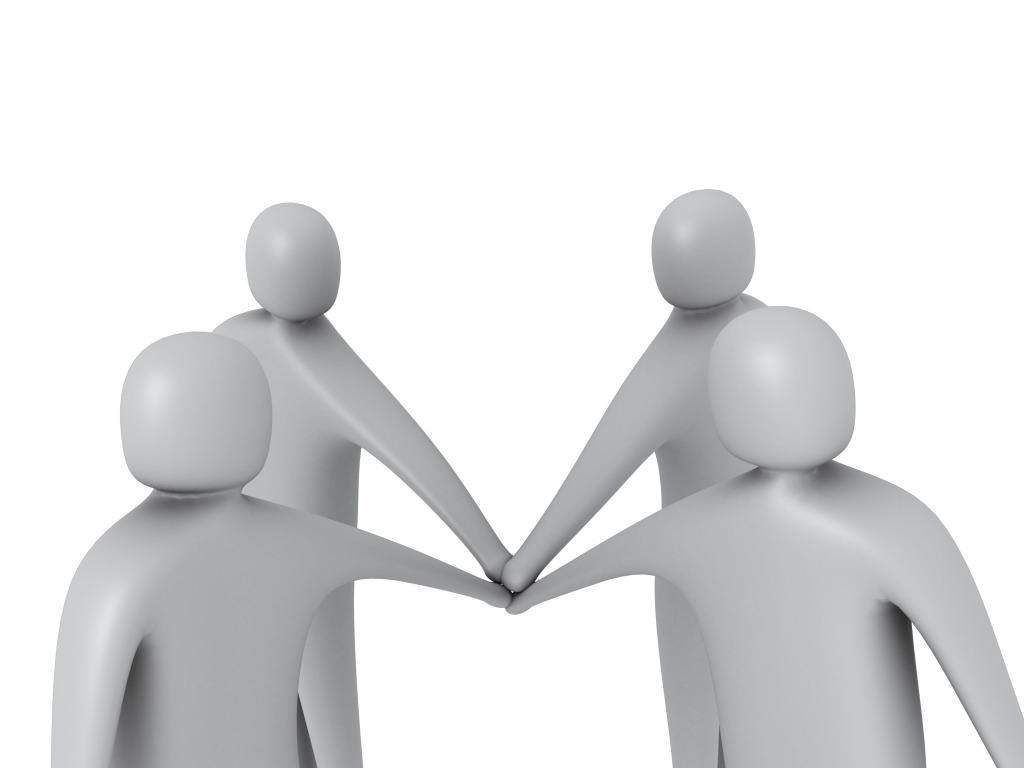 本项目结束
谢谢聆听